Kitchen Safety
8th Grade FACS
Safe or
Un Safe
Multi Choice
Completion
Short Answer
100
100
100
100
100
200
200
200
200
200
300
300
300
300
300
400
400
400
400
400
500
500
500
500
500
Double Jeopardy
Will plugged the cord into the outlet first and then into the frying pan
Answer
unsafe
[Speaker Notes: seasoning]
When Allison plugged in the toaster, she made sure nothing else was plugged into that outlet
Answer
safe
[Speaker Notes: mince]
Kali checked to make sure the floor was dry where she was standing to work with the blender
Answer
safe
[Speaker Notes: creaming]
After he spilled gravy on the power cord, Adam rinsed the cord off right away
Answer
unsafe
[Speaker Notes: Cut in]
Joanna pulls on the cord to unplug the mixer from the outlet
Answer
unsafe
[Speaker Notes: Fold]
Trisha thaws chicken in a covered bowl on the counter
Answer
unsafe
Bridgette washes her hands, the counter and all utensils in hot, soapy water when she is done working
Answer
safe
Gabriel cuts up raw chicken on a wooden cutting board.
Answer
unsafe
Gerald makes sure his chicken is cooked thoroughly
Answer
safe
Lori uses one dish to carry the raw chicken to the grill and a second to carry the cooked chicken from the grill
Answer
safe
All of the following statements are good general safety tips EXCEPT

A. use a step stool or ladder
B. unplug the garbage disposal before 	reaching in
C. close cabinet doors when not in use
D. let spills dry on the floor so you 	don’t slip
Answer
D
Do all of the following EXCEPT what when using appliances?

A. rinse food before putting into hot fat
B. lift the far side of the pan so the 	steam does not burn you
C. turn handles of cooking utensils 	inward on the stove
D. unplug small appliances when not in 	use
Answer
A
All the following are good tips to prevent poisoning EXCEPT

A. keep household cleaners where 	children cannot reach them
B. do not mix cleaners together
C. keep the number for poison control 	on a piece of paper by the 	chemicals
D. keep cleaners in their original 	packages
Answer
C
All of the following are good safety tips EXCEPT

A. wash knives separately
B. keep knives somewhat dull so you 	won’t get cut
C. store knives separately from other 	utensils
D. use a cutting board – not your hand 	– when chopping food
Answer
B
All of the following make for good teamwork EXCEPT

A. make a team plan
B. do all the tasks in order, one at a 	time
C. estimate how long each job will take
D. divide the jobs fairly
Answer
B
Food poisoning is called also called a(n) _______ illness
Answer
FOOD-BORNE
Keeping bacteria down to as little as possible, to maintain a clean condition is called ___________?
Answer
SANITATION
_______ tasks are those you need to do before combining the ingredients
Answer
PRE-PREPARATION
The range of temperatures within the Danger Zone where bacteria grow rapidly
Answer
60-125
The _______ is the world around you
Answer
Environment
Bacteria need three things to grow… name two.
Answer
FOOD, MOISTURE, WARMTH
Find 3 potential hazards within the image.
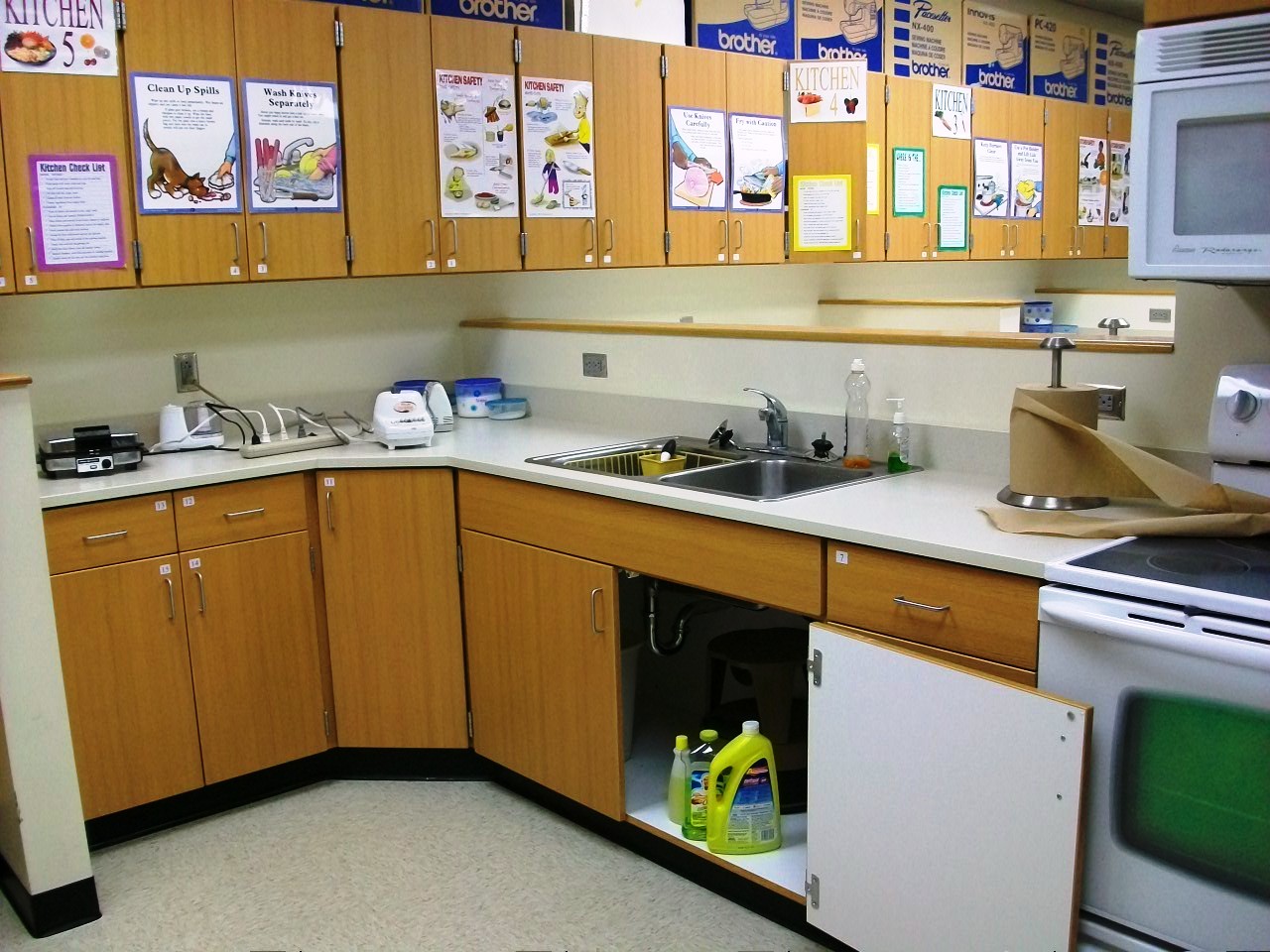 Answer
Cabinet open, cleaning supplies, paper towels, too many appliances plugged in, appliances close to edge
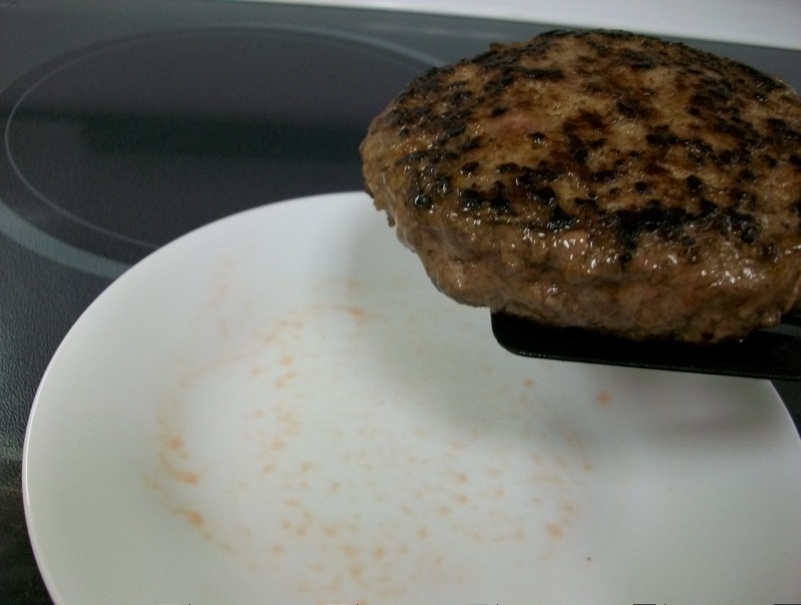 Picture A
Should you put the burger on the plate? Why or why not

Picture B
Should you eat this burger? Why or Why not
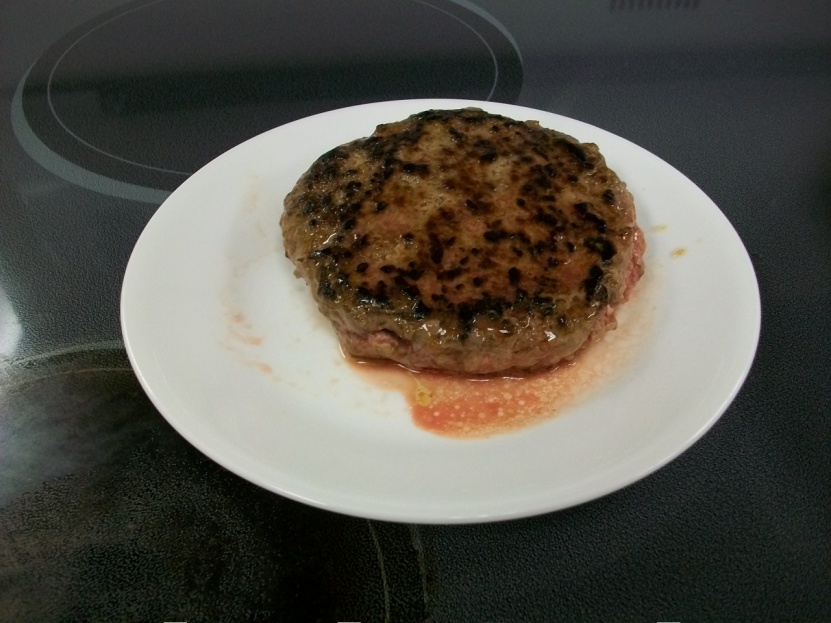 Answer
A – No the plate is dirty, cross contamination, had raw meat
B – No its not fully cooked – juices are red not clear
Why is planning a schedule important when preparing an entire meal or in a lab setting
Answer
SO EVERYTHING IS DONE ON TIME
What are 2 general guidelines for preventing accidents when working in the kitchen
Answer
THINK AHEAD AND WORK SAFELY
Vocab
Vocab
Vocab
Vocab
Accidents
200
200
200
200
200
400
400
400
400
400
600
600
600
600
600
800
800
800
800
800
1000
1000
1000
1000
1000
Final Round
Chilling or freezing food for preservation
Answer
REFRIGERATION
Maintaining a clean condition – not personal
Answer
SANITATION
A bacteria associated with improperly canned foods.
Answer
CLOSTRIDIUM BOTULINUM
The spreading of germs from one surface to another
Answer
CROSS-CONTAMINATION
Foods that spoil easily are know as this
Answer
PERISABLE
The infection that comes from eating or drinking contaminated food or water
Answer
FOOD POISONING
A bacteria associated with contaminated water, raw milk, and raw or undercooked ground beef.
Answer
E. COLI
Temperatures at which bacteria grow rapidly
Answer
FOOD DANGER ZONE
Growth of germs in the body of a human or animal
Answer
INFECTION
Tasks done before you combine ingredients
Answer
PRE-PREPARATION
Overlapping tasks to assure completion at the same time
Answer
DOVETAIL
Microscopic life not seen by the un-aided eye
Answer
MICROORGANISM
Single-cell microorganisms, good ones make yogurt and medicine
Answer
BACTERIA
Destroying microorganisms by heat
Answer
PASTEURIZATION
A bacteria associated with undercooked foods especially poultry and eggs.
Answer
SALMONELLA
Practices like hand washing that promote good personal health
Answer
HYGINE
The kind of accident that can result from too much heat and oily foods
Answer
GREASE FIRE
Food, Money, Time, Energy, and Fuel are all examples of
Answer
RESOURCES
A bad microorganism
Answer
GERM
Last calendar date to use a food product
Answer
EXPIRATION DATE
Three ways to prevent falls
Answer
VARIOUS
Three ways to prevent cuts
Answer
VARIOUS
Three ways to prevent burns and fires
Answer
VARIOUS
Three ways to prevent electric shocks
Answer
VARIOUS
Three ways to prevent poisoning
Answer
VARIOUS
Random
A		B		C		D		E
100
100
100
100
100
200
200
200
200
200
300
300
300
300
300
400
400
400
400
400
500
500
500
500
500
The three secondary colors
Answer
Green, Orange, Violet (Purple)
[Speaker Notes: seasoning]
The 4 superheroes in the Fantastic Four
Answer
Human Torch, Invisible Woman, Mister Fantastic, Thing
[Speaker Notes: mince]
What are the three names of the Rice Krispies elf mascots
Answer
Snap, Crackle, Pop
[Speaker Notes: creaming]
4 families of instruments in a symphony orchestra
Answer
Brass, Percussion, Strings, Woodwinds
[Speaker Notes: Cut in]
What are the names of the four Ninja Turtles and who are they named after?
Answer
Donatello, Leonardo, Michelangelo and Raphael - Painters
[Speaker Notes: Fold]
5 National Football teams that have a bird in their name?
Answer
Seattle Seahawks, Arizona Cardinals, Philadelphia Eagles, Atlanta Falcons, Baltimore Ravens
5 family members on the Simpsons
Answer
Homer, Marge, Bart, Lisa, Maggie
6 words represented in the acronym NASCAR
Answer
National Association of Stock Car Auto Racing
7 consonants on the keyboard’s bottom row
Answer
Z  X  C  V  B  N  M
5 colors of the Olympic Rings
Answer
Black, Blue, Green, Red, Yellow
2 of the 3 Nations that begin with the letter J
Answer
Japan, Jamaica, Jordan
5 U.S. states that border the Gulf of Mexico
Answer
Texas, Louisiana, Mississippi, Alabama, Florida
4 of the 6 Boy Scout ranks
Answer
Tenderfoot, Second Class, First Class, Star, Life, Eagle
5 U.S. military branches
Answer
Army, Navy, Air Force, Marines, Coast Gaurd
6 of the 9 U.S. state capitals with more than one word in their name
Little Rock, Des Moines, Baton Rouge, St. Paul, Jefferson City, Carson City, Sante Fe, Oklahoma City, Salt Lake City
Answer
Washington DC holds a cherry blossom festive in late March early April.  What color are cherry blossoms?
Answer
Pale pink
8 things swallowed in the children’s rhyme There Was an Old Lady Who Swallowed a…
Answer
Fly, Spider, Bird, Cat, Dog, Goat, Cow, Horse
8 Crayola colors in the first box produced in 1903
Answer
Black, Brown, Orange, Violet,  Red, Yellow, Green, Blue
5 of the 7 categories in the classification of living things
KPCOFGS
Answer
Kingdom, Phylum, Class, Order, Family, Genus, Species
The 7 continents
Answer
Africa, Antarctica, Asia, Australia, Europe, North America, South America
How many cents does it cost the US mint to produce a nickel (within one)
Answer
9 cents
The first ten words of “The Star Spangled Banner”
Answer
Oh Say Can You See By The Dawn’s Early Light
5 main types of precipitation
Answer
Rain, Snow, Sleet, Freezing Rain, Hail
The 8 planets in the solar system
Answer
Mercury, Venus, Earth, Mars, Jupiter, Saturn, Uranus, Neptune
7 of the 9 characters in A Charlie Brown Thanksgiving
Answer
Charlie Brown, Sally Brown, Lucy van Pelt, Linus van Pelt, Peppermint Patty, Marcie, Franklin, Snoopy, Woodstock